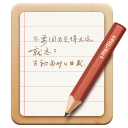 毕业论文答辩模板
PROFESSIONAL POWERPOINT TEMPLATE
姓名 : 亮亮图文 / 导师 : 亮亮图文
[Speaker Notes: 亮亮图文旗舰店
https://liangliangtuwen.tmall.com]
目录
Contents
Part 1
Part 2
Part 3
Part 4
Part 5
研究思路与方法
关键技术与实践难点
研究成果与应用
相关建议和结论
绪   论
绪   论
01
添加副标题
添加副标题
添加副标题
添加副标题
单击此处添加标题
输入相关标题
01
这里输入简单的文字概述这里输入简单文字概述简单的文字概述这里输入简单的文字概述这里输入
02
输入相关标题
这里输入简单的文字概述这里输入简单文字概述简单的文字概述这里输入简单的文字概述这里输入
03
输入相关标题
这里输入简单的文字概述这里输入简单文字概述简单的文字概述这里输入简单的文字概述这里输入
单击此处添加标题
01
03
05
07
此处添加详细文本描述，建议与标题相关并符合整体语言风格
此处添加详细文本描述，建议与标题相关并符合整体语言风格
此处添加详细文本描述，建议与标题相关并符合整体语言风格
此处添加详细文本描述，建议与标题相关并符合整体语言风格
02
04
06
此处添加详细文本描述，建议与标题相关并符合整体语言风格
此处添加详细文本描述，建议与标题相关并符合整体语言风格
此处添加详细文本描述，建议与标题相关并符合整体语言风格
单击此处添加标题
TEXT HERE
TEXT HERE
请在此处输入您的文本
或者复制您的文字粘贴
请在此处输入您的文本
或者复制您的文字粘贴
文本
TEXT HERE
TEXT HERE
亮亮图文旗舰店
https://liangliangtuwen.tmall.com
请在此处输入您的文本
或者复制您的文字粘贴
单击此处添加标题
添加标题
01
点击输入简要文本内容，文字内容需概况精炼的说明该分项内容
添加标题
添加标题
02
点击输入简要文本内容，文字内容需概况精炼的说明该分项内容
亮亮图文旗舰店
https://liangliangtuwen.tmall.com
添加标题
03
点击输入简要文本内容，文字内容需概况精炼的说明该分项内容
单击此处添加标题
现
实
诚信问题
服务问题
点击输入简要文本内容，文字内容需概况精炼的说明该分项内容。所提供的
点击输入简要文本内容，文字内容需概况精炼的说明该分项内容
需
求
安全问题
心理问题
点击输入简要文本内容，文字内容需概况精炼的说明该分项内容。所提供的
点击输入简要文本内容，文字内容需概况精炼的说明该分项内容
单击此处添加标题
请在此处输入您的文本内容数据
请在此处输入您的文本内容数据
添加内容
添加内容
添加内容
添加内容
亮亮图文旗舰店
https://liangliangtuwen.tmall.com
请在此处输入您的文本内容数据
研究思路与方法
02
添加副标题
添加副标题
添加副标题
添加副标题
单击此处添加标题
您的内容打在这里，或通过复制您的文本后在此框中选择粘贴,您的内容打在这里.
添加内容
您的内容打在这里，或通过复制您的文本后在此框中选择粘贴,您的内容打在这里.
添加内容
亮亮图文旗舰店
https://liangliangtuwen.tmall.com
添加内容
您的内容打在这里，或通过复制您的文本后在此框中选择粘贴,您的内容打在这里.
添加内容
单击此处添加标题
请在此处输入您的文本，或者复制您的文字粘贴请在此处输入您的文本，或者复制您的文字粘贴
请在此处输入您的文本，或者复制您的文字粘贴请在此处输入您的文本
请在此处输入您的文本，或者复制您的文字粘贴请在此处输入您的文本
请在此处输入您的文本，或者复制您的文字粘贴请在此处输入您的文本
请在此处输入您的文本，或者复制您的文字粘贴请在此处输入您的文本
单击此处添加标题
01
单击此处添加标题
单击此处添加文本，单击此处添加文本
单击此处添加文本，单击此处添加文本
单击此处添加文本，单击此处添加文本
02
单击此处添加标题
单击此处添加文本，单击此处添加文本
单击此处添加文本，单击此处添加文本
单击此处添加文本，单击此处添加文本
03
单击此处添加标题
单击此处添加文本，单击此处添加文本
单击此处添加文本，单击此处添加文本
单击此处添加文本，单击此处添加文本
1
1
1
单击此处添加标题
TEXT HERE
TEXT HERE
TEXT HERE
请在此处输入您的文本
或者复制您的文字粘贴请在此处输入您的文本
或者复制您的文字粘贴
亮亮图文旗舰店
https://liangliangtuwen.tmall.com
请在此处输入您的文本
或者复制您的文字粘贴请在此处输入您的文本
或者复制您的文字粘贴
单击此处添加标题
完成项目之一
点击增加文本点击增加文本
点击增加文本点击增加文本
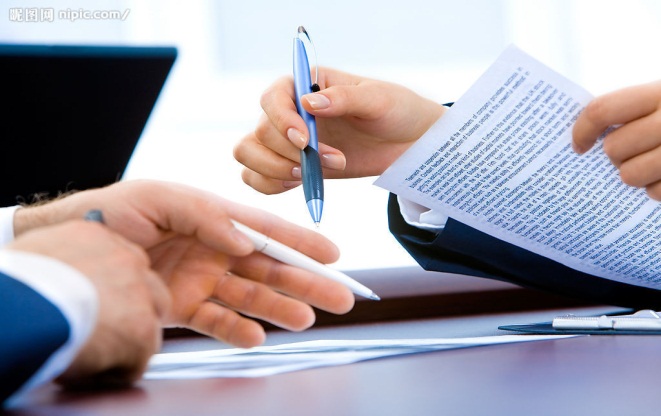 完成项目之一
点击增加文本点击增加文本
点击增加文本点击增加文本
完成项目之一
点击增加文本点击增加文本
点击增加文本点击增加文本
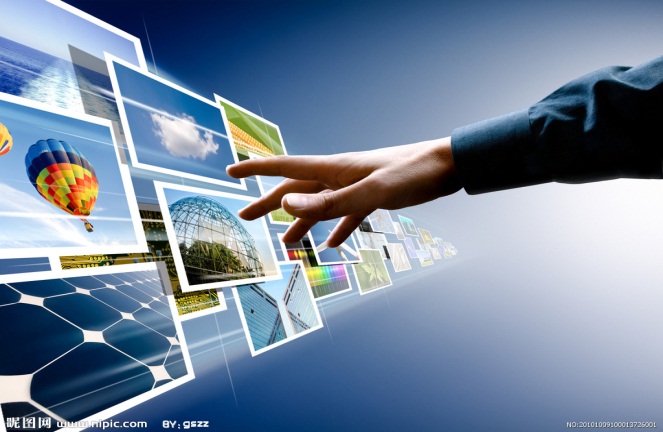 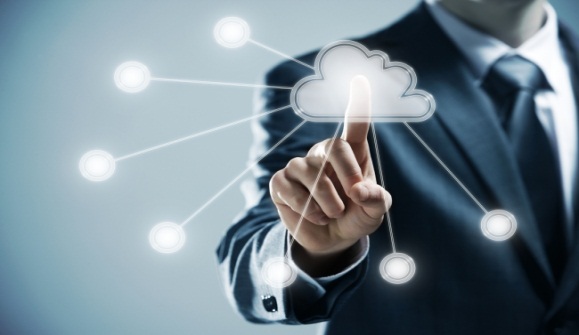 单击此处添加标题
公司客户名称
公司客户名称
在此录入上述图表的综合描述说明，此录入上述图表的。
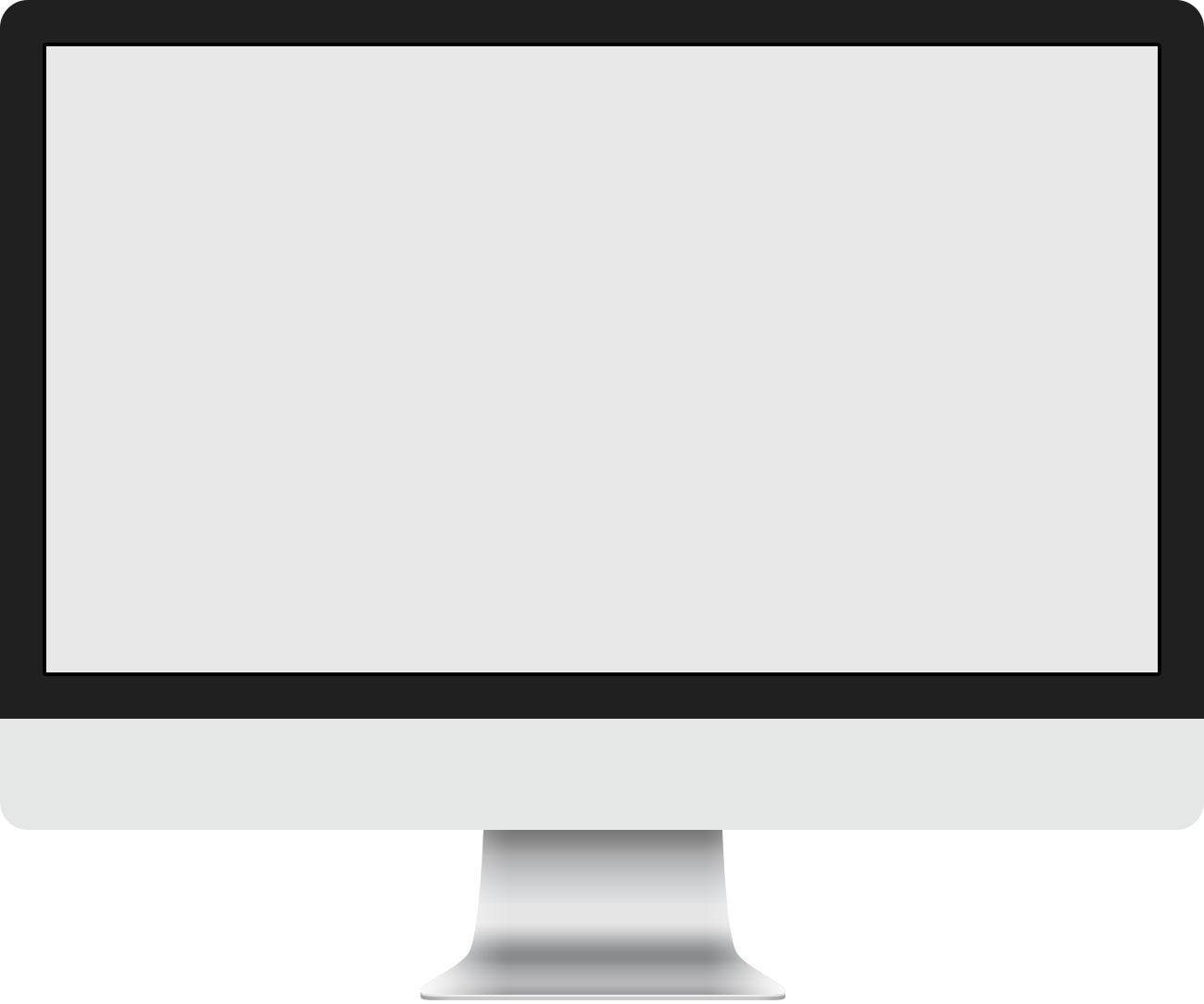 在此录入上述图表的综合描述说明，此录入上述图表的
公司客户名称
公司客户名称
在此录入上述图表的综合描述说明，此录入上述图表的
在此录入上述图表的综合描述说明，此录入上述图表的。
公司客户名称
在此录入上述图表的综合描述说明，此录入上述图表的
公司客户名称
在此录入上述图表的综合描述说明，此录入上述图表的。
关键技术与实践难点
03
添加副标题
添加副标题
添加副标题
添加副标题
单击此处添加标题
2017
2016
请点击在此输入简要文字介绍，言简意赅说明内容
2015
请点击在此输入简要文字介绍，言简意赅说明内容
2014
请点击在此输入简要文字介绍，言简意赅说明内容
请点击在此输入简要文字介绍，言简意赅说明内容
单击此处添加标题
输入标题
输入标题
输入标题
输入标题
输入标题
输入标题
点击输入标题文本
点击输入简要文字解说，解说文字尽量概括精炼，不用多余的文字修饰，简洁精准的 解说所提炼的核心概念。点击输入简要文字解说，解说文字尽量概括精炼，不用多余的文字修饰，简洁精准的 解说所提炼的核心概念。
单击此处添加标题
添加标题
添加标题
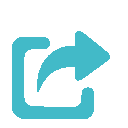 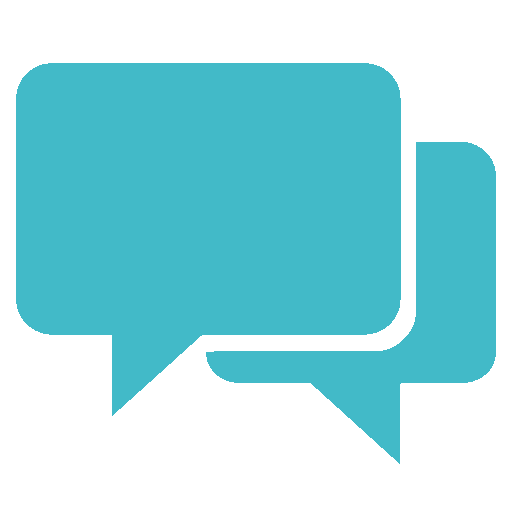 单击添加文本单击添加文本单击添加文本单击添加文本单击添加文本单击添加文本单击添加文本单击添加
单击添加文本单击添加文本单击添加文本单击添加文本单击添加文本单击添加文本单击添加文本单击添加文本
添加标题
添加标题
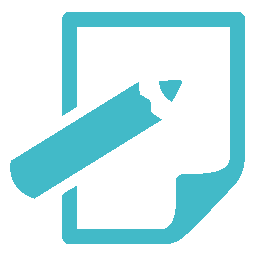 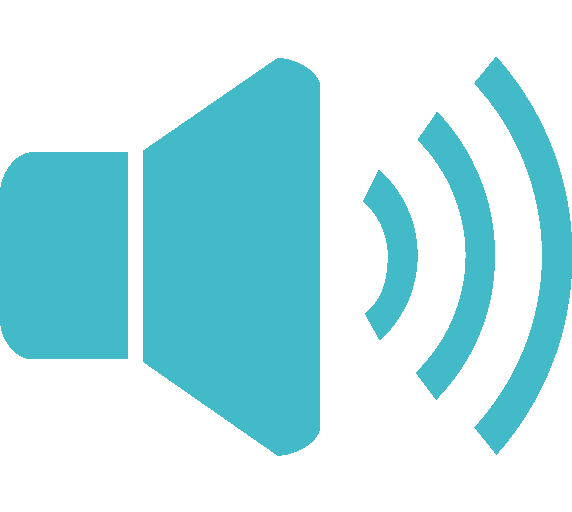 添加标题
亮亮图文旗舰店
https://liangliangtuwen.tmall.com
单击添加文本单击添加文本单击添加文本单击添加文本单击添加文本单击添加文本单击添加文本单击添加
添加标题
添加标题
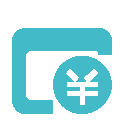 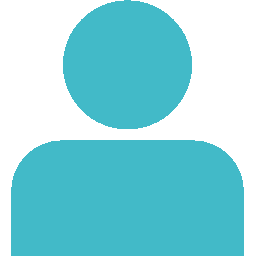 单击添加文本单击添加文本单击添加文本单击添加文本单击添加文本单击添加文本单击添加文本单击添加
单击添加文本单击添加文本单击添加文本单击添加文本单击添加文本单击添加文本单击添加文本单击添加
单击此处添加标题
您的内容打在这里，或者通过复制您的文本后，在此框中选择粘贴，并选择只保留文字。您的内容打在这里，或者通过复制您的文本后
点击添加标题
您的内容打在这里，或者通过复制您的文本后，在此框中选择粘贴，并选择只保留文字。您的内容打在这里，或者通过复制您的文本后
点击添加标题
对比一：56％
对比一：56％
对比二：820万
对比二：820万
对比三：640万
对比三：640万
单击此处添加标题
（一）单击填加标题
单击此处添加文本单击此处添加文本 单击此处添加文本单击此处添加文本单击此处添加文本
单击此处添加文本单击此处添加文本单击此处添加文本 单击此处添加文本单击此处添加文本
（二）单击填加标题
单击此处添加文本单击此处添加文本 单击此处添加文本单击此处添加文本单击此处添加文本
单击此处添加文本单击此处添加文本单击此处添加文本 单击此处添加文本单击此处添加文本
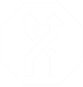 （三）单击填加标题
单击此处添加文本单击此处添加文本 单击此处添加文本单击此处添加文本单击此处添加文本
单击此处添加文本单击此处添加文本单击此处添加文本 单击此处添加文本单击此处添加文本
单击此处添加标题
在此录入图表的综合描述说明。在此录入上述图表的综合描述说明，在此录入上述图表的综合描述说明，在此录入上述图表的综合描述说明，在此录入上述图表的综合描述说明，在此录入上述图表的综合描述说明。
添加标题
点击输入图表的描述说明
添加标题
点击输入图表的描述说明
添加标题
点击输入图表的描述说明
添加标题
点击输入图表的描述说明
研究成果与应用
04
添加副标题
添加副标题
添加副标题
添加副标题
单击此处添加标题
单击此处添加标题文字
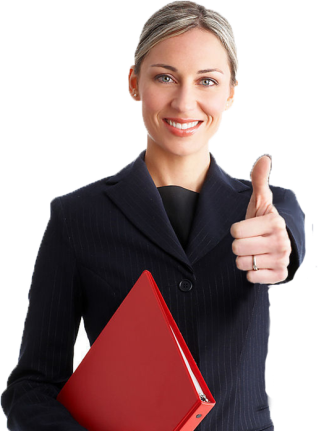 单击此处添加文字内容单击此处添加文字内容 单击此处添加文字内容单击此处添加文字内容单击此处添加文字内容 单击此处添加文字内容
单击此处添加文字内容单击此处添加文字内容 单击此处添加文字内容
单击此处添加文字内容单击此处添加文字内容 单击此处添加文字内容单击此处添加文字内容单击此处添加文字内容 单击此处添加文字内容
单击此处添加文字内容单击此处添加文字内容
单击此处添加标题
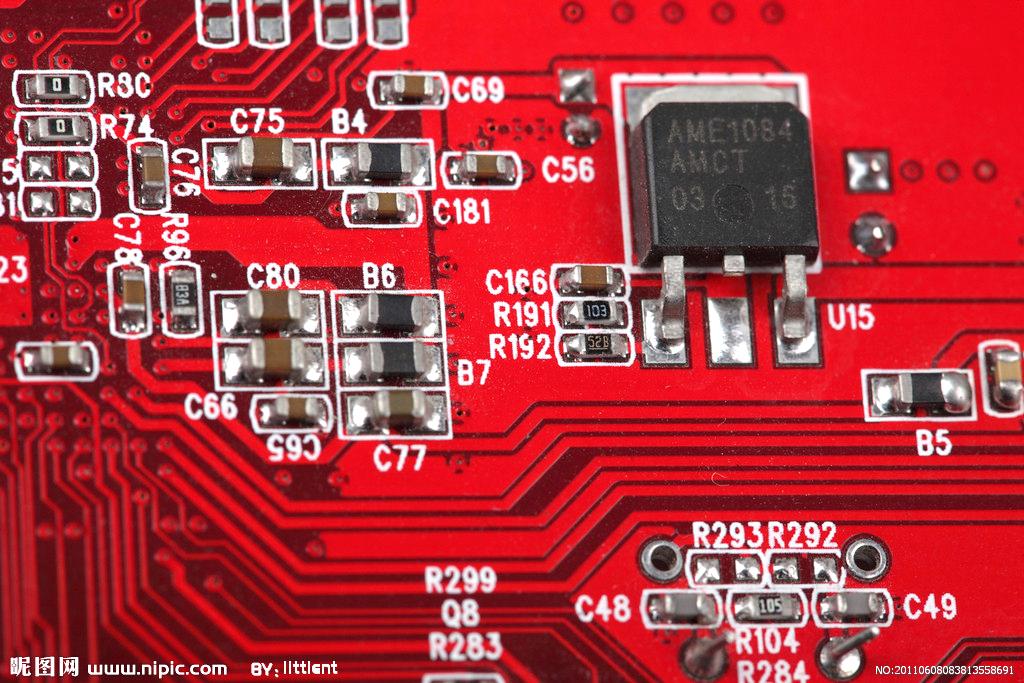 单击此处添加标题文字
01
单击此处添加文字内容单击此处添加文字内容单击此处添加文字内容单击此处添加文字内容单击此处添加文字内容单击此处添加文字内容
单击
此处添加
标题文
字
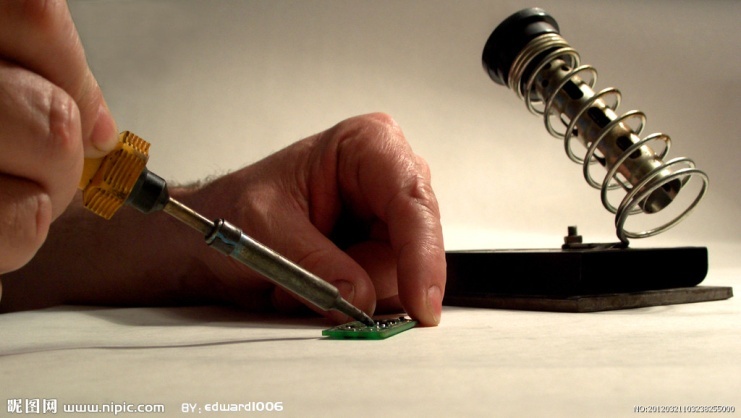 02
单击此处添加文字内容单击此处添加文字内容单击此处添加文字内容单击此处添加文字内容单击此处添加文字内容单击此处添加文字内容
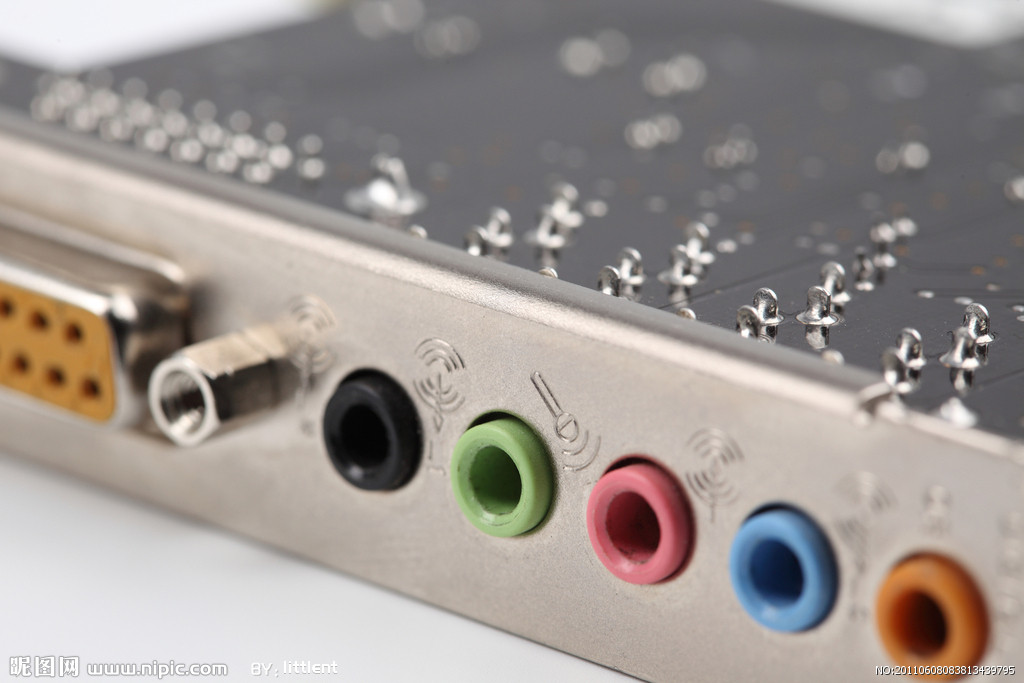 单击此处添加标题文字
03
亮亮图文旗舰店
https://liangliangtuwen.tmall.com
单击此处添加标题
创意策略
员工界面
此处添加详细文本描述，建议与标题相关并符合整体语言风格，语言描述尽量简洁生动。
此处添加详细文本描述，建议与标题相关并符合整体语言风格，语言描述尽量简洁生动。
安全级别
系统保护
此处添加详细文本描述，建议与标题相关并符合整体语言风格，语言描述尽量简洁生动。
此处添加详细文本描述，建议与标题相关并符合整体语言风格，语言描述尽量简洁生动。
产品发布
数据分析
此处添加详细文本描述，建议与标题相关并符合整体语言风格，语言描述尽量简洁生动。
此处添加详细文本描述，建议与标题相关并符合整体语言风格，语言描述尽量简洁生动。
单击此处添加标题
社交网络数据分析
此处添加详细文本描述，建议与标题相关并符合整体语言风格，语言描述尽量简洁生动。尽量将每页幻灯片的字数控制在200字以内，据统计每页幻灯片的最好控制在5分钟之内。此处添加详细文本描述，建议与标题相关并符合整体语言风格，语言描述尽量简洁生动。尽量将每页幻灯片的字数控制在200字以内，据统计每页幻灯片的最好控制在5分钟之内。
1.908 万
2.074 万
女性用户
男性用户
此处添加详细文本描述，建议与标题相关并符合整体语言风格，语言描述尽量简洁生动。尽量将每页幻灯片的字数控制在200字以内，据统计每页幻灯片的最好控制在5分钟之内。
单击此处添加标题
概念策略
行程安排
系统安全
产品发布
此处添加详细文本描述，建议与标题相关并符合整体语言风格，语言描述尽量简洁生动。
此处添加详细文本描述，建议与标题相关并符合整体语言风格，语言描述尽量简洁生动。
此处添加详细文本描述，建议与标题相关并符合整体语言风格，语言描述尽量简洁生动。
此处添加详细文本描述，建议与标题相关并符合整体语言风格，语言描述尽量简洁生动。
单击此处添加标题
市场策略
此处添加详细文本描述，建议与标题相关并符合整体语言风格
系统安全
此处添加详细文本描述，建议与标题相关并符合整体语言风格
商业计划
2016
解决方案
此处添加详细文本描述，建议与标题相关并符合整体语言风格
创意策略
桌面应用
此处添加详细文本描述，建议与标题相关并符合整体语言风格
此处添加详细文本描述，建议与标题相关并符合整体语言风格
单击此处添加标题
创意策略
员工界面
此处添加详细文本描述，建议与标题相关并符合整体语言风格
此处添加详细文本描述，建议与标题相关并符合整体语言风格
安全级别
系统保护
此处添加详细文本描述，建议与标题相关并符合整体语言风格
此处添加详细文本描述，建议与标题相关并符合整体语言风格
产品发布
数据分析
此处添加详细文本描述，建议与标题相关并符合整体语言风格
此处添加详细文本描述，建议与标题相关并符合整体语言风格
相关建议和结论
05
添加副标题
添加副标题
添加副标题
添加副标题
单击此处添加标题
2
1
客户数据分析
此处添加详细文本描述，建议与标题相关并符合整体语言风格，语言描述尽量简洁生动。尽量将每页幻灯片的字数控制在200字以内，据统计每页幻灯片的最好控制在5分钟之内。此处添加详细文本描述，建议与标亮亮图文旗舰店
https://liangliangtuwen.tmall.com
此处添加详细文本描述，建议与标题相关并符合整体语言风格，语言描述尽量简洁生动。尽量将每页幻灯片的字数控制在200字以内，据统计每页幻灯片的最好控制在5分钟之内。
1.908 万
2.074 万
男性用户
女性用户
单击此处添加标题
数据分析
概念策略
销售团队
报告
获得奖励
市场化
数据分析
平面设计
专业技能
产品特征 04
产品特征 02
产品特征 03
产品特征 01
产品特征 05
单击此处添加标题
S
W
优势
优势
劣势
此处添加详细文本描述，建议与标题相关并符合整体语言风格，语言描述尽量简洁生动。
劣势
此处添加详细文本描述，建议与标题相关并符合整体语言风格，语言描述尽量简洁生动。
风险
机会
风险
此处添加详细文本描述，建议与标题相关并符合整体语言风格，语言描述尽量简洁生动。
机会
T
O
此处添加详细文本描述，建议与标题相关并符合整体语言风格，语言描述尽量简洁生动。
单击此处添加标题
产品特征 01
产品特征 02
产品特征 03
产品特征 04
1
2
3
4
单击此处添加副标题或详细文本描述
单击此处添加副标题或详细文本描述
单击此处添加副标题或详细文本描述
单击此处添加副标题或详细文本描述
单击此处添加标题
添加标题
这里输入简要说明文字或列举事例这里输入简要说明文字或列举事例这里输入简要说明文字或列举事例这里输入
这里输入简要说明文字或列举事例这里输入简要说明文字或列举事例这里输入简要说明文字或列举事例这里输入简要说明文字或列举事例这里输入简要说明文字或列举事例这里输入简要说明文字或列举事例
添加标题
添加标题
这里输入简要说明文字或列举事例这里输入简要说明文字或列举事例
这里输入简要说明文字或列举事例这里输入简要说明文字或列举事例
这里输入简要说明文字或列举事例这里输入简要说明文字或列举事例
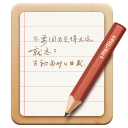 演示完毕·谢谢指点
PROFESSIONAL POWERPOINT TEMPLATE
姓名 : 亮亮图文/ 导师 : 亮亮图文
[Speaker Notes: 亮亮图文旗舰店
https://liangliangtuwen.tmall.com]